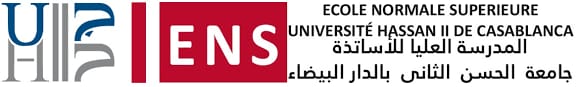 التربية الاسلامية
الديدكتيك
من انجاز 
ابتسام مومن 
نهيلة عداش
الجهاز المفاهيمي للديدكتيك
المثلث الديدكتيكي
Triangle didactique
النقل الديدكتيكي
حسب .Arsac G، النقل الديداكتيكي هو" :مجموع التحولات التي تطرأ على معرفة معينة في مجالها العالم ( Savoir Savant )من أجل تحويلها إلى معرفة تعليمية قابلة للتدريس"

بينما يعتبر Yves Chevallard أن النقل الديداكتيكي " : هو العمل الذي نقوم به عندما تحول معرفة عالمة (Savoir Savant) إلى معرفة قابلة للتدريس مع مقاربة ما يحدث للمعرفة العالمة أثناء هذه العملية".
الثمثلاث
Les representation
حصرها العالم السوسيولوجي ايميل دوركهايم: على أنه تصورات اجتماعية تتأسس على شكل قيم و معايير السلوك و التذوق و القول، حيث تتغير بتغير الحياة الاجتماعية ، وتتشكل انطلاقا من الأوضاع و المواقف و الميولات الثقافية و التي تحكم رؤية المجتمع الى العالم، كما تحكم أنماط تفكيره و أسلوب عيشة و المعايير المعتمدة فيه حسب الأولويات.

أما Glement و Giordan فعرفاها على انها معارف أولية  مكتسبة خارج إطار العلوم المختصة،و بالتالي فهي عبارة عن معلومات عامة، استوعبها الفرد في محيطه السوسيو ثقافي قد تفتقرعلىالمستوى العام لسند علمي يعطيها مصداقيتها و شرعيتها كمعرفة مقبولة .

في حين اعتبر باشلار التمثل عائقا بيداغوجيا يمنع المتعلم من امتلاك العلوم الموضوعية
العقد الديدكتيكي
Contrat didactique
أهمية العقد الديدكتيكي
فتح مجال امام التلاميذ للحوار وإبداء الرأي
 تحسيس التلميذ بمسؤولياته في احترام الفصل وزملائه واساتذه 
 وضوح العلاقة بين الأستاذ و التلميذ
معرفة التلميذ ما له وما عليه داخل القسم
 نقل التلميذ من موقع المتلقي والمشارك السلبي إلى المشارك الايجابي و الفعال في بناء الدرس وتحصيله 

التعامل مع التلميذ على انه شريك في العملية التعليمية بل محورها وله وزنه وقيمته
انزلاقات العقد الديدكتيكي
من بين هذه الانحرافات عن العقد الديدكتيكي رصد الديدكتيكيون الانزلاقات التالية: 
اثر طوباز Effet Topaze: 
يتجلى هذا الأثر عندما يصادف التلميذ صعوبة، فعوض أن يواجه تلك الصعوبة بالاعتماد على مجهوده الذاتي يتدخل المدرس و يقدم مساعدة حاسمة، الأمر الذي يفوت عليه فرصة بناء تعلماته في هذه الحالة لا يقوم التلاميذ بالجهد اللازم لاكتساب المعرفة المنشودة، و بالتالي لا  يتحقق هذا الهدف
اثر جوردان Effet Jourdain
ويسمى كذلك بسوء الفهم الأساسي، و يحدث عندما يتجنب المدرس النقاش مع التلاميذ حول المعرفة .فحتى لا يقع في الفشل، يكتفي بتقبل أدنى إشارة بسيطة بيديها المتعلم، معتبرا إياها دليلا على فهمه و استيعابه لما قدم له، حتى و إن كانت سلوكات أو إجابات التلاميذ غير مقنعة و ساذجة. 
الانزلاق الميتامعرفیLe alissement metacognitif :
عندما يفشل المدرس في إكساب ما يريد إكسابه للمتعلمين، يهتدي إلى تبرير ما، فيتحول إلى موضوعات أخرى، مستبدلا بذلك موضوع المعرفة المقررة الذي يشكل المحور الفعلي لنشاطاته 
كانت هذه أمثلة لبعض الإنزلاقات التي قد يقع فيها المدرس، مما يؤثر بالتالي سلبا على العقد الديداكتيكي، بينما هناك انزلاقات أخرى تحدث عنها دارسو الديداكتيك مثل الاستعمال
المفرط للمماثلة L'usage abusif de l'analogie، وأثر الانتظار الغامض  
L'effet de l attente incomprise
تعريف مجالات الديدكتيك
الديدكتيك
الديداكتيك أو علم التدريس هو الدراسة العلمية لمحتويات و طرق التدريس وتقنياته و كذا لنشاط كل من المدرس والمتعلمين وتفاعلهم قصد بلوغ الأهداف المسطرة مؤسسيا. فهو من جهة يهتم بالمادة و ما يمكن أن يطرحه تدريسها من صعوبات مرتبطة بمحتواها و بمفاهيمها وبنيتها ومنطقها 
و من جهة ثانية بالمتعلم من خلال بناء و تنظيم وضعيات تعلم تكسبه معارف و وقدرات
و من جهة ثالثة بالمدرس ودوره في تيسير عملية التعلم و التحصيل  
    الديدكتيك العام والخاص 
الديداكتيك العامة:Didactique générale وهي التي تسعى إلى تعميم خلاصة نتائجها على مجموع المواد التعليمية. إذ تهتم بدراسة القوانين العامة للتدريس و ما يطرحه هذا الأخير من قضايا على مستوى النقل الديداكتيكي للمعرفة العالمة إلى معرفة مدرسية، و كذا على مستوى المثلث الديداكتيكي وما 
تثيره التفاعلات النسقية بين أقطابه الثلاث من تساؤلات
و ما يقوم عليه العقد أو التعاقد الديداكتيكي من تحديد لمهام و ادوار و وظائف كل من المدرس   و المتعلم ..... 

الديداكتيك الخاصة:  Didactique spéciale وهي التي تهتم بالنشاط التعليمي داخل القسم في ارتباطه بالمواد الدراسية، أي في التفكير في الأهداف التربوية للمادة وبناء استراتيجيات لتدريسها. 
 كأن نقول ديداكتيك الرياضيات أو ديداكتيك الفيزياء أو ديداكتيك النشاط العلمي
التعلم والتعليم
التعلم - Learning- Apprentissage عملية عقلية داخلية افتراضية، أي ا نه عملية غير ظاهرة في ذاتها و إنما يستدل على حدوثها من خلال نتائجها المتمثلة فيما يحدث من تغيير في السلوكات القابلة للملاحظة و بالتالي للقياس. 
و تضيف بعض التعريفات أن هذا التغيير الذي يحدثه التعلم يجب أن يتصف: بالتقدم، أي أنه بالتعلم تقل الأخطاء و يتطور الأداء
و بالتالي يصبح التعلم معبرا عن تحسن في السلوك أكثر من كونه مجرد تغيير بالثبات النسبي، فليس المقصود بالتغيير ذلك الذي يزول بزوال مسبباته بل إن
التعلم هو تغيير دائم نسبيا في سلوك الفرد معرفيا و مهاريا و وجدانيا 
فالتعلم مجهود شخصي، ونشاط ذاتي، يصدر عن المتعلم نفسه، بغية اكتساب معارف و قدرات و تجارب و خبرات 
 من العوامل المؤثرة في التعلم هناك النضج و الاستعداد و الممارسة والتعزيز...
التعليم هو عملية مقصودة يقوم بها المدرس لجعل المتعلم يكتسب المعارف والمهارات و المواقف فما يميز التعليم إذن هو كونه عملية يمكن ملاحظتها وكونه مقصود أي له هدف محدد يتمثل في إحداث تعلم  
 
هدف محدد يتمثل في إحداث تعلم أو تغيير في سلوك المتعلم
يخضع التعليم لتقسيمات متعددة:
نظامي :يتم داخل مؤسسة المدرسة، و يطلق عليه أيضا التعليم المدرسي.  
غیر نظامي :أقل انضباطاً من إجراءات التعليم النظامي، مثل محاربة الأمية 
كما يقسم أيضا إلى: 
تعليم عام :يتم فيه إكساب المتعلمين معارف و قدرات و قيم تمثل الثقافة المشتركة بين أفراد المجتمع 
تعليم مهني :يهدف إلى إعداد افراد مؤهين الممارسة المهن
وينقسم التعليم أيضا إلى مراحل أو مستويات : اولي - ابتدائي - ثانوي - عالي
كما يقسم إلى تعليم عمومي و تعليم خصوصي...
   *خلاصة :إذا كان المدرس يمارس التعليم فالتلميذ يمارس التعلم
التربية
التربية عموما تعتبر عملية شاملة ، تتناول الإنسان من جميع جوانبه النفسية والعقلية والعاطفية والشخصية والسلوكية وطريقة تفكيره وأسلوبه في الحياة ، وتعامله مع الآخر .وكذلك تناوله في البيت والمدرسة وفي كل مكان يكون فيه ، وللتربية مفاهيم فردية ،واجتماعية و مثالية
البيداغوجيا
من حيث الاشتقاق اللغوي، تتكون كلمة " بيداغوجيا " في الأصل اليوناني، من شقين، هما : Péda وتعلي الطفل، و Agoge وتعني القيادة والسياقة، وكذا التوجيه.
و كان البيداغوجي le pédagogue في العهد اليوناني القديم، هو الشخص (العبد) المكلف بمراقبة الأطفال ومرافقتهم في خروجهم للتكوين أو النزهة، والأخذ بيدهم ومصاحبتهم 
أما من حيث الاصطلاح، فتذهب معظم الدراسات المعاصرة إلى التمييز بشان مصطلح
بيداغوجيا بين استعمالين يتكاملان:
البيداغوجيا على المستوى التطبيقي في ذلك النشاط العملي المتمثل في مختلف الممارسات و التفاعلات التي تتم داخل مؤسسة المدرسة بين المدرس و المتعلمين 
البيداغوجيا في بعدها النظري هي ذلك الحقل المعرفي الذي يهتم بدراسة الظواهر التربوية و المناهج و التقنيات بهدف الرفع من نجاعة و فعالية الفعل البيداغوجي 
إذن فالبيداغوجيا تعني في نفس الوقت أنشطة و ممارسات تطبيقية تتم داخل قاعة القسم، و كذا ما يمكن أن يعمل على ترشيد و عقلنا هذه الأنشطة و الممارسات،
أي التنظير الذي يقصد فهم الظواهر و دراسة الطرائق و التقنيات بغية الخروج بتعميمات و نماذج تطبيقية تعد النشاط التربوي بأفكار و إجراءات موجهة من قبيل 
 *بيداغوجيا حل المشكلات Pedagogie de la resolution de problèmes
*بيداغوجيا الخطا Pédagogie de l'erreur
* البيداغوجيا الفارقية Pedagogie différenciée 
*بيداغوجيا الاهداف Pédagogie par objectifs
مفاهيم التدريس يعتمد التدريس على مفهومين، وهما: المفهوم التقليدي 
هو مجموعةُ النشاطات الكلامية، والكتابية التي يقوم بها المُدرس من أجل توصيل المادة الدراسية للطلاب، ويرتبط هذا المفهوم بفكرة أن المُدرس هو المصدر الوحيد للمعلومات الدراسية، وهو الذي يمتلك كافة الإجابات حول أسئلة الطلاب. 
المفهوم المعاصر 
هو مجموعة من النشاطات المشتركة بين الطلاب، والمُدرسين، والتي تعتمد على تبادل الأفكار، والمعلومات حول المادة الدراسية، فيتحول دور المُدرس من المصدر الوحيد للمعلومات إلى موجه، ومشاركٍ للطلاب في موضوع الدرس، والذي يعتمد على النقاش، والحوار، والبحث حتى يتمكن الطلاب من فهم المادة الدراسية بوضوح.